Introduction to Domestic Violence, Dating Violence, Sexual Assault and Stalking
MassHousing TAP Management Training Series 2021

Jessica Santana & Cesia Sanchez
Casa Myrna

November 18, 2021
Original training developed in partnership with Casa Myrna & Boston Area Rape Crisis Center (BARCC)
Agenda
Goals (5 minutes)
Overview, definitions and statistics (55 minutes)
Break (5 minutes)
Understanding and responding to crisis and trauma (35 minutes)
Responding to disclosure; resources for survivors and management staff (25 minutes)
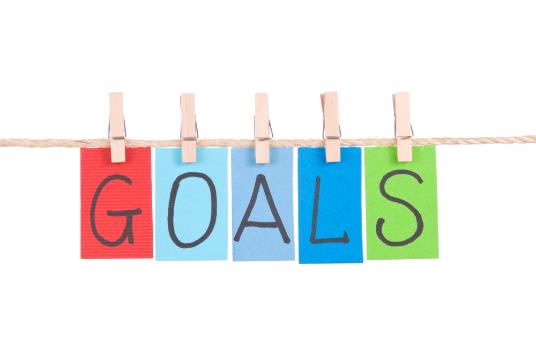 Understand sexual violence and the dynamics of domestic and dating violence
Identify crisis- and trauma-related behaviors and learn appropriate responses
Strengthen capacity to respond to disclosure of sexual and domestic violence and create trauma informed housing environments
Understand resources available to survivors and housing staff
Remain on mute to minimize background noise.  Press the raise hand button to ask a question or type in the chat.
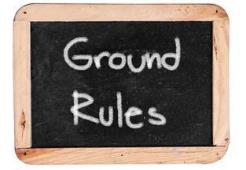 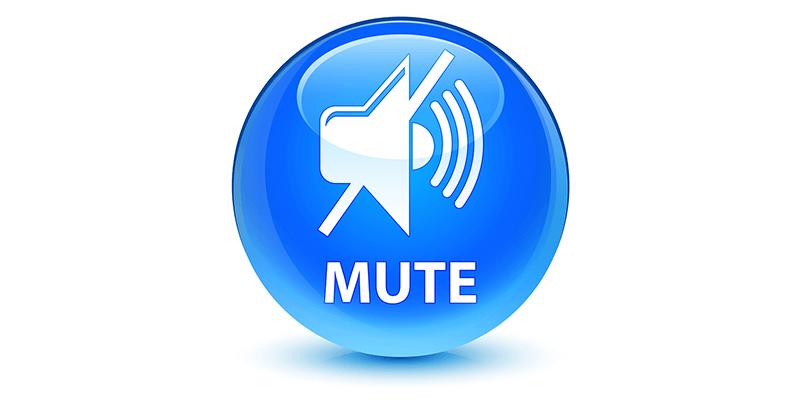 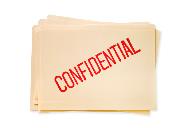 Respect confidentiality of all participants
Respect all participants’ ideas or reactions; no comment is bad. The goal is to help us identify our beliefs and prejudices in order to set them aside
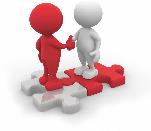 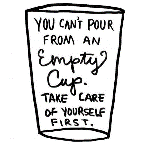 Self-care!
Language
Abuser/batterer/perpetrator
Victim/battered woman/survivor
Inclusivity
Victim not always “she”
Perpetrator not always “he”
Tip: Mirror the language the survivor uses
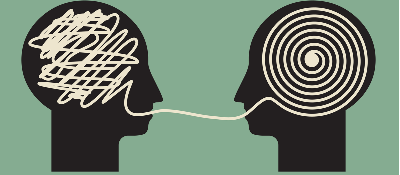 Roles & Responsibilities
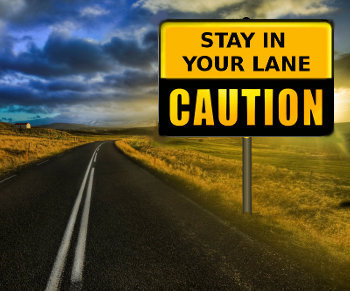 Resident Service    Coordinator
DV/SA Advocate
Property Manager
Maintenance Provider
Non-DV/SA Service Provider
[Speaker Notes: It’s important that everyone stay in their lane. Don’t need to be an expert- just want to create a respectful atmosphere so if there is a disclosure you have resources to give.]
7
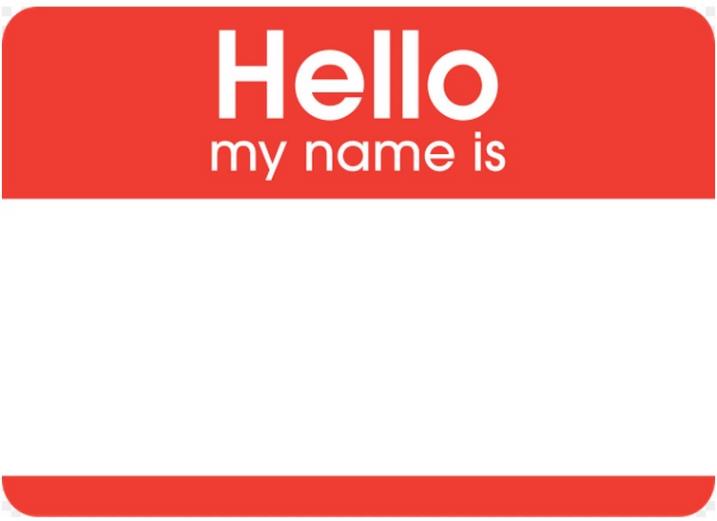 In the chat, introduce yourself, your role, and one thing you hope to take away from today’s training
Overview, Definitions and Statistics:
Sexual violence
Domestic and dating violence
Intersection with housing instability and poverty
Domestic violence: obstacles to leaving
Language
What is sexual violence?
Any sexual activity where consent is not obtained or  freely given.
The term defines a broad continuum of violent and abusive behaviors including, but not limited to: rape, sexual assault, sexual harassment and non-contact sexual abuse such as verbal or cyber harassment.
Massachusetts Sexual Violence Prevention Plan 
(2009 – 2016)
What is Consent?
Freely Given
Reversible
Informed
Specific
What is domestic/dating violence?
Domestic/dating violence (DV) is a pattern of behavior in a relationship where one person tries to gain and maintain power and control over another.
[Speaker Notes: First:
How would they define it?
What words come to mind?]
Abuse, a pattern of coercive behaviors, is the tool one person uses to establish and maintain that power and control.
Abuse helps to control the way a person acts, thinks, and feels.
Abuse makes a person fearful and isolated from help and resources.
Domestic/dating violence: forms of abuse
Abuse takes many forms, including:
Physical 
Verbal
Emotional/psychological
Financial
Sexual
Cultural/identity abuse
[Speaker Notes: Next: group develop list of forms of abuse within the categories (12 minutes)]
Verbal
Physical
Cultural/Identity
Emotional/psychological
Financial
Sexual
destroying credit
[Speaker Notes: Please use the black board to identify the various tactics by using the “t” text box]
16
Abuse model 1:  cycle of violence
Abuse model 2:  wave of violence
Increasingly  abusive  behavior
Respectful behavior
Power and control wheel
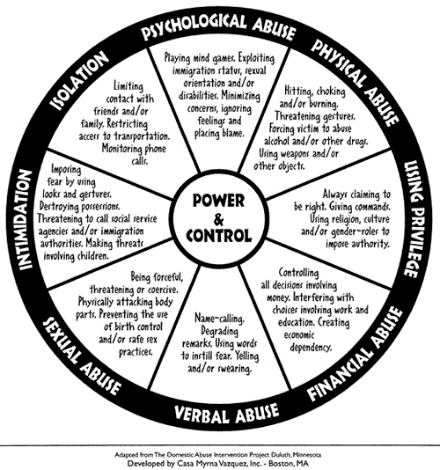 What is stalking?
Stalking is the repeated following and  harassing of another person that would cause a reasonable person to fear for their safety or the safety of others or suffer substantial emotional distress.
It is generally composed of a series of actions that taken individually might seem harmless.
Intersection with housing instability & poverty
Safety concerns
Fear
Sexual & domestic violence (SDV)
Moving costs
Relocation
Financial costs
↓ educational performance
↓earnings
Difficulty affording housing
Economic instability
Homelessness
Sexual violence and housing instability
Nearly 6 out of 10 sexual assault incidents are reported by victims to have occurred in their own home or at the home of a friend, relative, or neighbor. (US Department of Justice)

Nearly 80% of victims living in public housing wanted to relocate because the perpetrator was nearby but could not. (National Sexual Violence Resource Center)
Sexual violence and poverty
For survivors of sexual violence who are also struggling economically, the lack of choices often traps them in unsafe situations and relationships in which they may be dependent on their perpetrators for basic goods, such as shelter, food, medicine, transportation, healthcare, childcare, and others. (Pennsylvania Coaltion Against Rape)
Between 70 and 90% of survivors served by PA rape crisis centers are on public assistance and/or struggling to meet basic needs including affordable housing.  (PCAR Study)
DV, housing instability and poverty
The need for safe housing and economic resources to maintain safe housing are two of the most pressing concerns among DV survivors who are planning to or have recently left abusers. (Clough, A., Draughon, J.E. et al. 2014. Qualitative Social Work, 13(5).)
More than a third (38%) of DV survivors report becoming homeless immediately after separating from their partners. (Baker, C.K., Cook, S.L. et al. 2003. Violence Against Women, 9.)
Domestic violence: obstacles to leaving
FEAR! Leaving is dangerous; highest risk of homicide is immediately after ending an abusive relationship
Economic dependency
Children, wanting to keep the family together
Religious beliefs
Isolation and lack of resources
Hoping for a change
Love
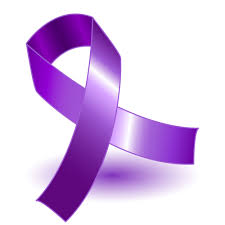 #whyIstayed
Private Violence Presents: “Why We Stayed”
 #whyIstayed Huffington Post article (9/9/14) and twitter feed
Discussion: #whyistayed
As resident service coordinators, property managers, and facilities staff how does a survivor staying affect you and your property?
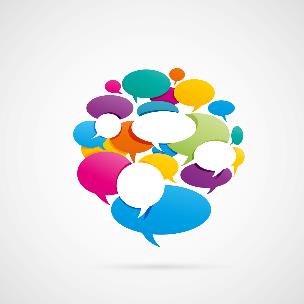 29
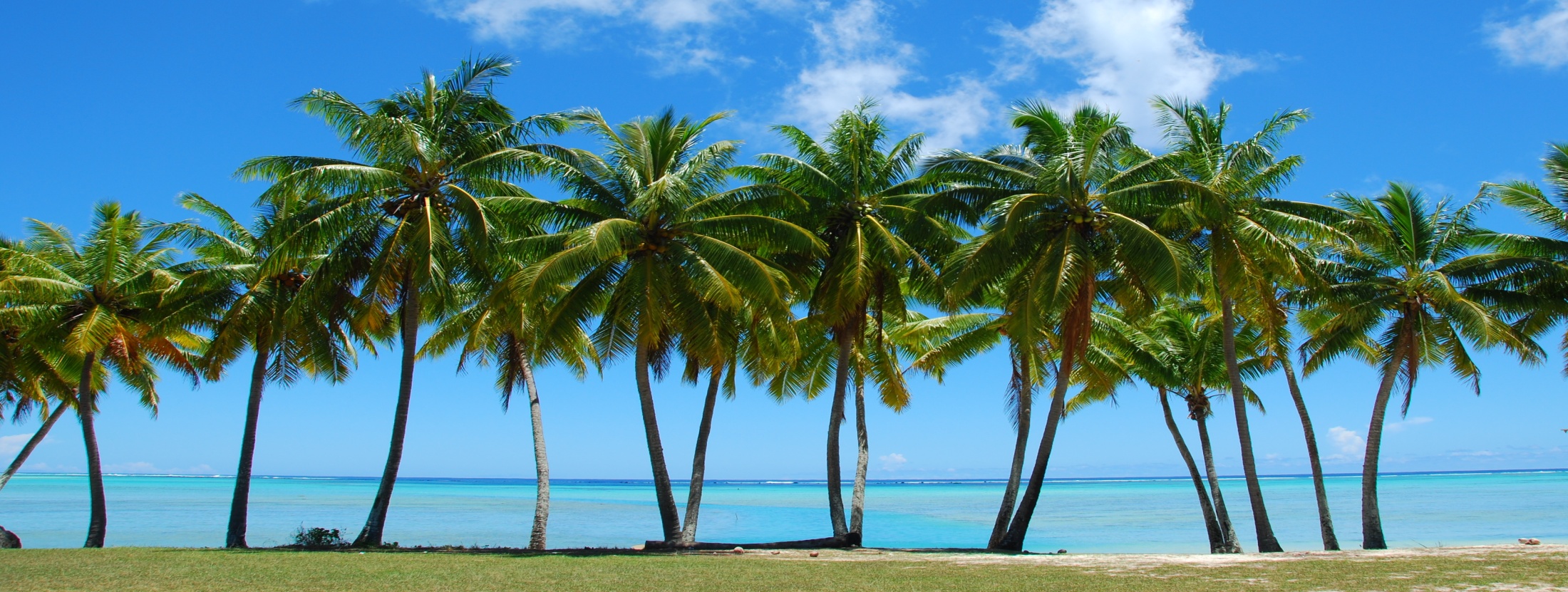 Break
Understanding and responding to crisis and trauma:
Crisis vs. traumatic events
Neurobiology of trauma
Trauma responses/triggers
Trauma informed responses and spaces
Secondary trauma
Crisis
Temporary disruption of stability
Can be positive or negative events
Time-limited response to specific event
Normal coping mechanisms do work 
We all experience occasional crisis
Traumatic events
Outside the range of normal human experience
Includes threats to life and/or physical, emotional or spiritual integrity
Experienced as overwhelming/incomprehensible
Feeling powerless or unable to control environment common
Neurobiology of trauma
What is going on in there?

Instinctual/brain stem
Emotional/limbic
Rational/cerebral-cortex


From the Boston Public Health Commission, 2017.
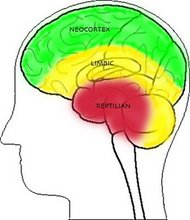 Instinctual brain:  brain stem
Everything is NOW!
Keeps us safe and alive
Automatic reactions
Blood circulation
Muscle contractions
Temperature regulation
Breathing, sleeping, eating

From the Boston Public Health Commission, 2017.
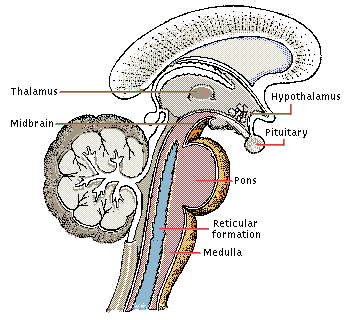 Emotional brain:  limbic system
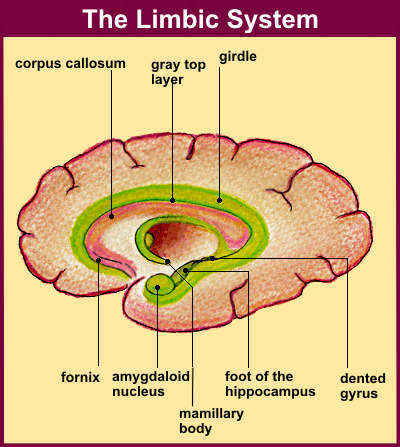 Site of emotions
Site of memory storage
Automatic reactions:
	“first alert” alarm system 
	in times of stress and
	crisis

From the Boston Public Health Commission, 2017.
Rational or thinking brain: cerebral cortex
Has a sense of linear time
Is conscious and alert
 Observes, anticipates, plans, responds
 Makes logical decisions
Integrates the other parts of the brain
Trauma is thought to disorder the normal functioning of the cerebral cortex

From the Boston Public Health Commission, 2017.
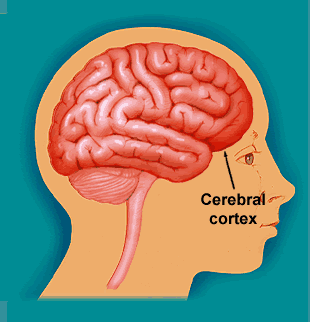 What might 
these behaviors look like and how might they be responded to by providers?
How might these feelings be triggered by housing instability/ safety concerns?
Trauma responses
Feelings
Shame/Self Blame
Anxiety/Stress
Anger
Fear
Sadness
Powerlessness
Denial
Confusion
Triggered
Healing
Strong/Resilient
Isolation
Distrust
Flashbacks
Return to ‘Normalcy’
Hyper-Vigilance
Disordered Eating
Substance Use
Hopelessness
Inability to Focus
Irritability
Coping Skills
Supportive Network
Trauma response: feelings
How might the survivor's feelings be triggered by housing instability?
Self blame: I should have known to not get myself into this unsafe situation. I should not have let him into my room.
Anger: Upset at having no immediate transfer options.
Fear: Of not being believed if tenant shares their situation with landlord.
Powerlessness: Lack of control over transfer timeline, lack of financial means to address the back rent needs.
Triggered: Staying in the same housing unit where incident occurred.
Trauma response: behaviors
What might these behaviors look like?
Hyper-Vigilance: Putting extra barricades on their doors, clothes in their windows for extra security measures
Substance Use: Violating housing no smoking policies, cigarette smoke/ alcohol smell in their non-smoking units
Distrust: Not reaching out for support until much later after the incident
How might providers respond to them?
Potential triggers
Not offering/providing a private space for tenant to discuss their situation. E.g., Meeting in an open office space where all the other staff or tenants may hear.
Not giving tenants advance notice if accessing their housing unit is necessary for maintenance purposes.
Asking tenants personal questions. E.g., “Do you have a boyfriend….”
Potential triggers
Not giving an explanation of the policies and limitations around addressing the tenant’s housing needs. E.g., “Read the terms of your lease. The information is all in there.” or just dropping off information under their door.
Not showing a willingness/effort to understand and help around tenant’s situation. E.g., “Sorry I cannot help…”  or using non-verbal cues (staff rolling their eyes when tenant discloses).
Potential triggers
Not believing the tenant.  E.g., “ We’ve heard the same story before…”
Not returning calls or no option to leave a voicemail.
Not giving space to explain the situation and alternatives to address need. E.g., “I need you to pay  the rent back by the end of this month and if not we’ll begin eviction proceedings.”
Maid Video Clip
44
Discussion
46
Secondary or vicarious trauma
Identify it
Self care!!!
Resources
Laura van Dernoot Lipsky, The Trauma Stewardship Institute, traumastewardship.com
National Center for PTSD at the U.S. Department of Veterans Affairs, www.ptsd.va.gov
Trauma exposure response (van Dernoot Lipsky, 2009)
Feeling helpless and hopeless
Sense that one can never do enough
Hypervigilance
Diminished creativity
Inability to embrace complexity
Minimizing
Chronic exhaustion/physical ailments
Inability to listen/deliberate avoidance
Dissociative moments
Sense of persecution
Guilt
Fear
Anger and cynicism
Inability to empathize/ numbing
Addictions
Grandiosity
Trauma informed responses and spaces
Clear understanding and explanation of policies, regulations, limitations
Ability to make exemptions and accommodations
Believe survivors
Private space for resources, phone, support
Offer space and time to engage client  
Staff training and support
Referral to appropriate resources
50
Responding to disclosure:
When you suspect
When a survivor discloses
Case scenarios
Resources for survivors and property management staff
Activity
In the chat or with the “T” on the screen, answer the following questions: 
What is your favorite …?
Where is the best…? 
Describe your best…?
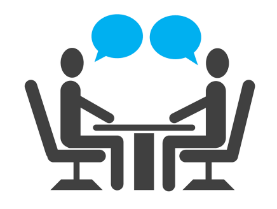 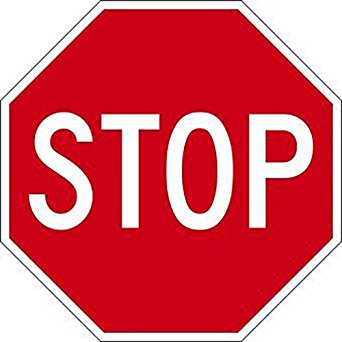 53
[Speaker Notes: Think about how difficult that would be- especially discussing this with someone in a position of power- i.e.- someone who controls your housing.]
When you suspect SDV
Remember: 
You don’t have to know it all
You don’t have to be an expert
Refer and/or call for help
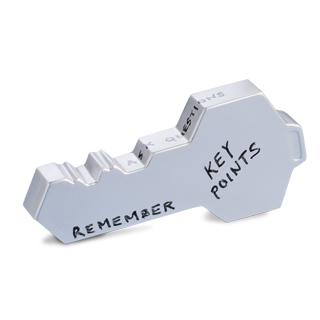 When you suspect SDV
Show that you care by building a relationship.
“I am here if you need to check in about anything.” 
“I’m worried about your late rent payments. Let me know if something is making it hard for you to pay on time.”
Express concern without asking pointedly about SDV.
“I’ve heard fighting in your apartment and am worried about you. Is there anything I can do?”
NOT: “Are you being abused?”
When you suspect SDV
If a tenant shows trauma reactions (e.g., anger outbursts, irritability, substance use), always offer to direct them to supports.
Post resources in accessible spaces where everyone can access and there is some privacy for tenants to take them (e.g., in the laundry rooms, by mailboxes).
Note: Do not slip a brochure under someone’s door or include in the rent invoice. If they are being abused, the abuser may see it.
When a survivor discloses: tools for responding
Safety
Empowerment
Empathy
Knowledge
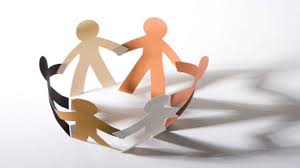 Goal: 
To facilitate appropriate interventions and connections
Safety: physical and emotional
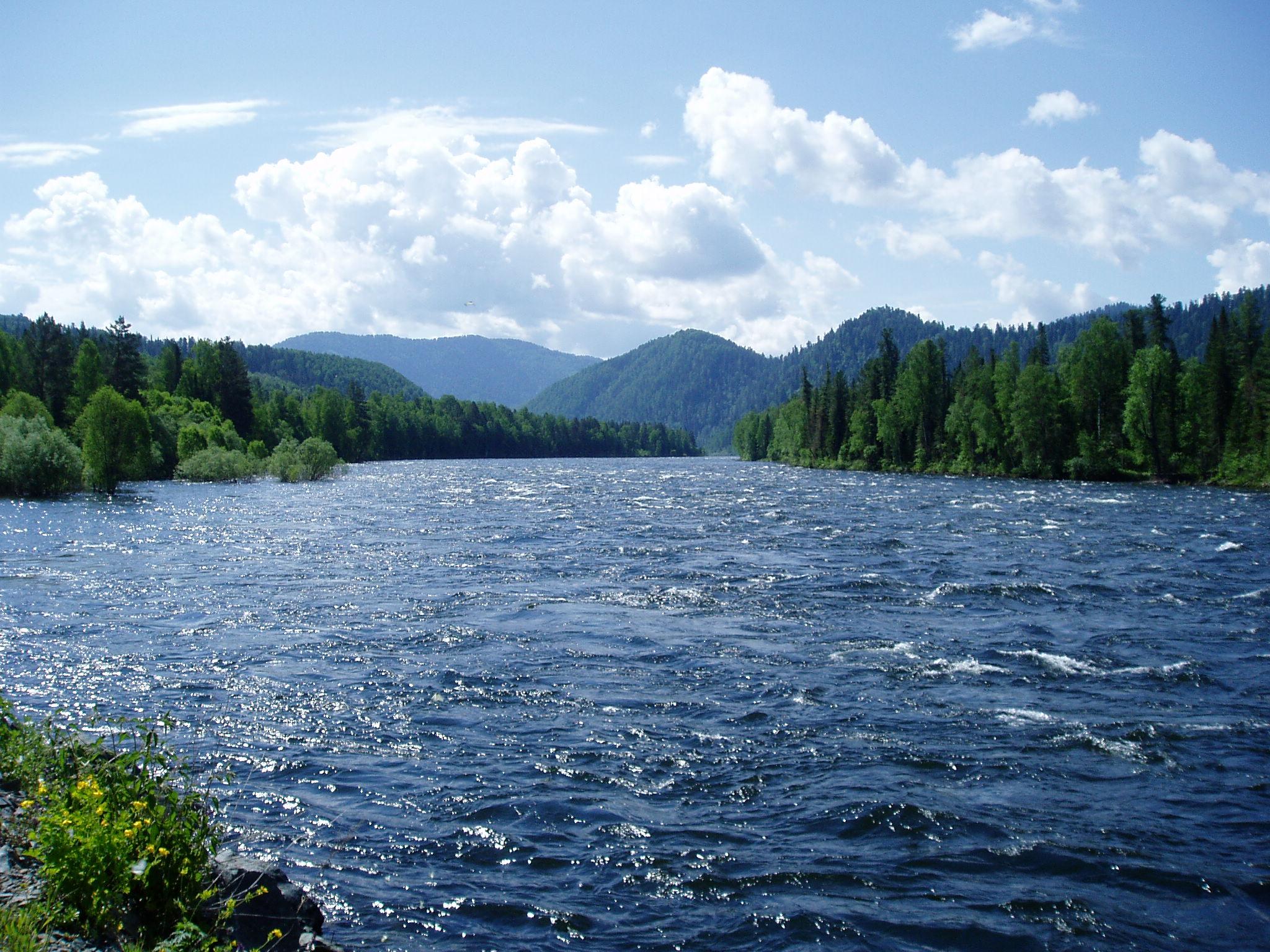 Time sensitive information & post-assault medical care
Physical housing unit space (interior & exterior)
Suicidality, self harm & substance use
Interpersonal conflict/issues: tenant with tenant; tenant with staff; staff with staff; external
Safety: privacy
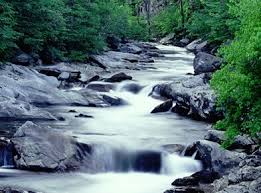 Mindful of space for disclosures or conversations
Personal space 
Information sharing – other staff and tenants
Empowerment
Ask open ended questions
Allow survivor to direct conversation
Offer and explain options 
Be respectful of their decisions
Use non-directive language
Point out the survivor’s strengths
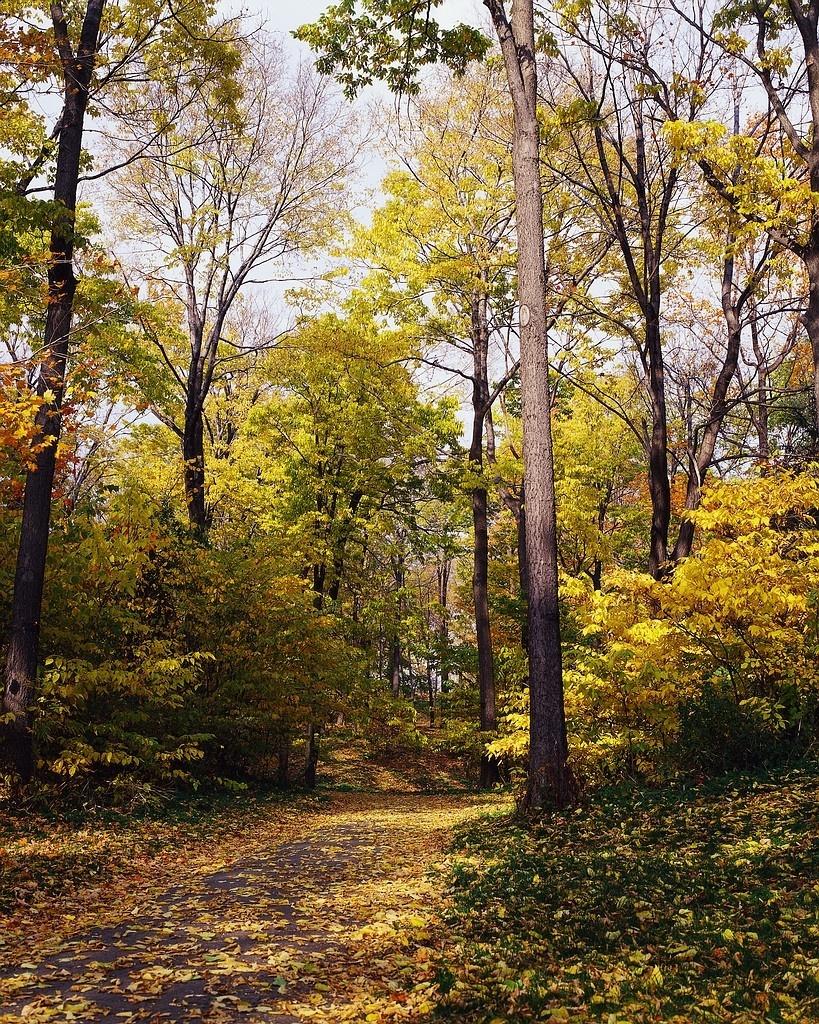 Empathy
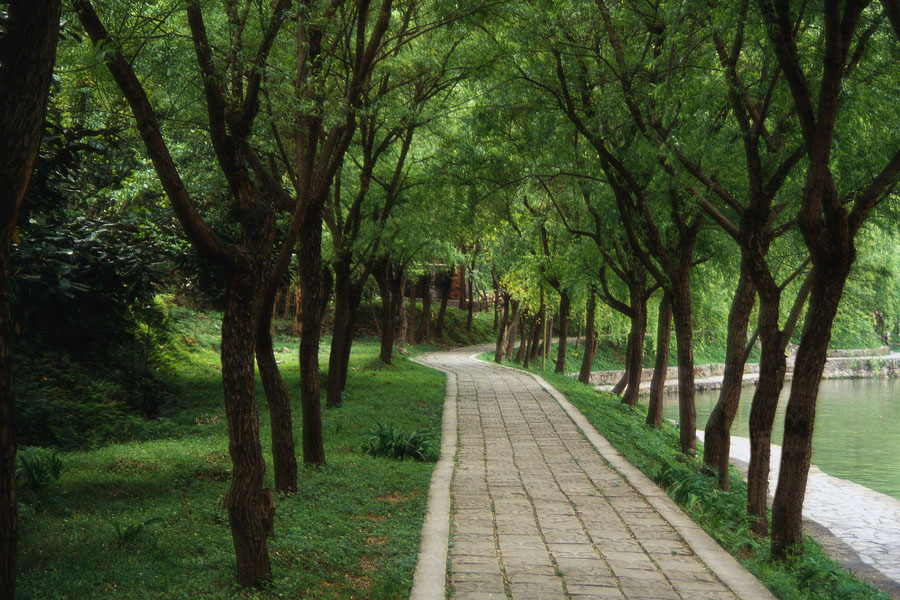 Believe them and let them know it wasn’t their fault
Validate their experience & reactions
Use authentic language and be mindful of tone & body language
Set expectations and explain difficult policies/rules
Knowledge
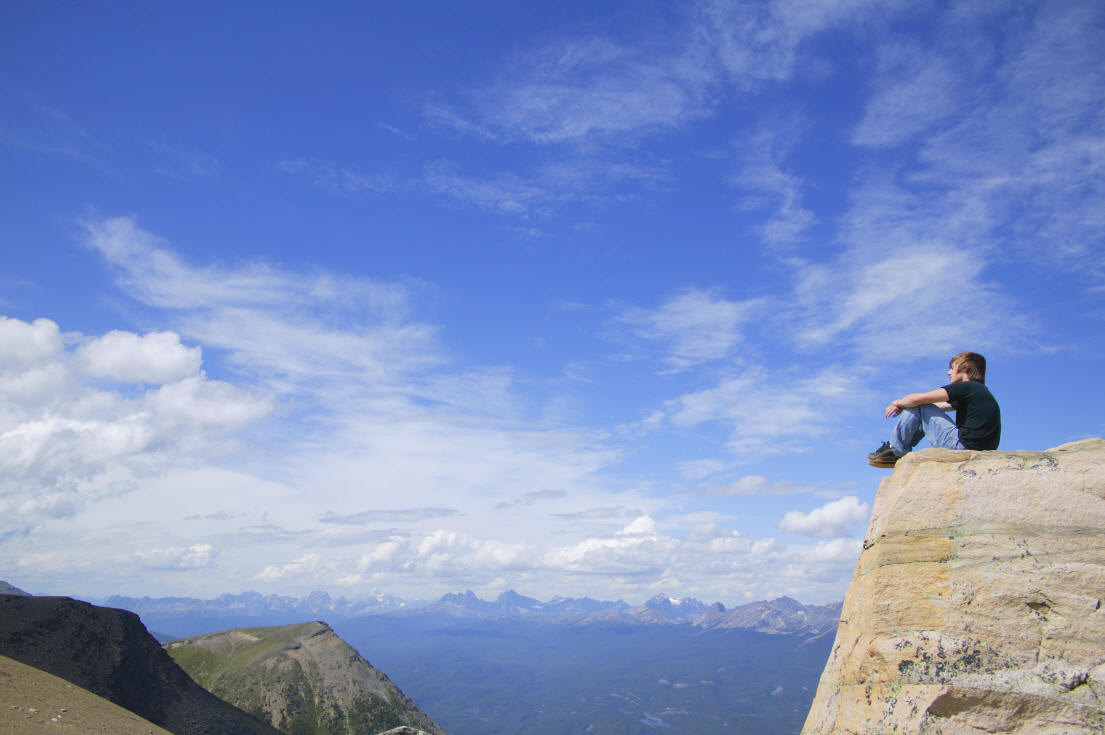 Know your role and limits
Access to information, resources and referrals (internal & external)
Understand  agencies policies including acceptable exceptions
Communicate limits of confidentiality
63
Resources for survivors and staff
Victim’s Compensation
Casa Myrna Boston
Other SDV organizations
Jane Doe map
Organizations that serve specific populations
Casa Myrna Services
Emergency shelter
Housing advocacy and support
Community-based advocacy
Individual and group counseling
Economic Stability 
Legal advocacy
Children’s services
24 Hour Hotline: 877-785-2020
For more information
Cesia Sanchez- Housing Director
Jessica Santana- Housing Manager
Casa Myrna
451 Blue Hill AveDorchester, MA 0212
www.casamyrna.org
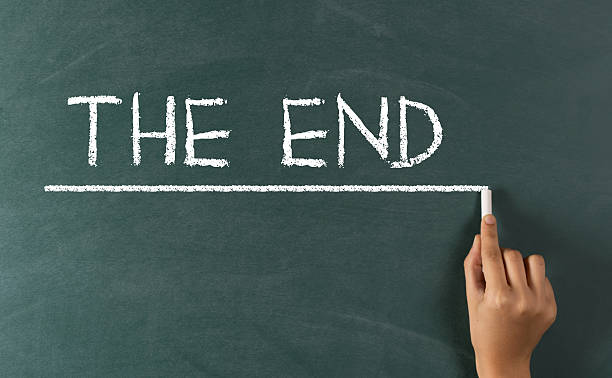 Appendix: Resources
Other domestic violence organizations
SafeLink can connect you to all: 1-877-785-2020
Jane Doe Inc. map of resources (www.janedoe.org)
Serving specific populations:
Journey to Safety (Jewish/Russian)
Saheli (South Asian)
MA Alliance of Portuguese Speakers
The Network/La Red (LGBQIA/T)
Asian Taskforce Against Domestic Violence
Appendix: Statistics
Sexual violence and poverty
Serious violence (rape or sexual assault, robbery, and aggravated assault) accounted for a greater percentage of violence among persons in poor households (38%) than in high-income households (27%). (Bureau of Justice Statistics)
COVID and DV
The number of domestic violence incidents in the US increased by 8.1% after lockdown orders, according to analysis released by the National Commission on COVID-19 and Criminal Justice (NCCCJ) on Feb. 24.
The analysis is based on a review of 18 US and international studies that compared domestic violence incidents before and after lockdown orders rolled out in March 2020, according to CNN.
72
COVID and DV
Domestic-violence hotlines prepared for an increase in demand for services as states enforced these mandates, but many organizations experienced the opposite. In some regions, the number of calls dropped by more than 50%.1 Experts in the field knew that rates of IPV had not decreased, but rather that victims were unable to safely connect with services.
73
DV, housing instability and poverty
Women and men who experienced food and housing insecurity in the past 12 months reported a significantly higher 12-month prevalence of rape, physical violence, or stalking by an intimate partner compared to those who did not experience food and housing insecurity. (Breidling, M.J., Chen, J. et al. 2014. CDC.)
DV is one of the leading causes of homelessness for women and children. Among U.S. city mayors surveyed in 2005, 50% identified intimate partner violence as a primary cause of homelessness in their city. (U.S. Conference of Mayors. 2005. Hunger and homeless survey.)
DV, housing instability and poverty
Housing stability is essential for survivors of DV. The less secure in housing, the greater experiences of depression, PTSD, missed school/work and hospitalization.
With every risk factor for housing instability, the odds of being absent from work/school increased by 28% and odds of hospitalization by 27%. (SHARE project. 2011. CDC.)
Stalking
One in six women and 1 in 19 men have experienced stalking in their lifetimes. Most often, stalking occurs by someone they know or with whom they had an intimate relationship. 
For both men and women, victims who previously experienced stalking or sexual violence by any perpetrator, or physical violence by an intimate partner were significantly more likely to report adverse health conditions such as asthma, irritable bowel syndrome, diabetes, and high blood pressure compared to those with no history of these forms of violence.
    (U.S. Centers for Disease Control)